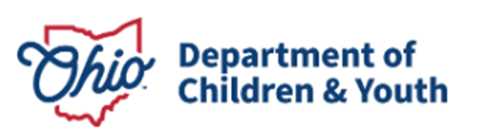 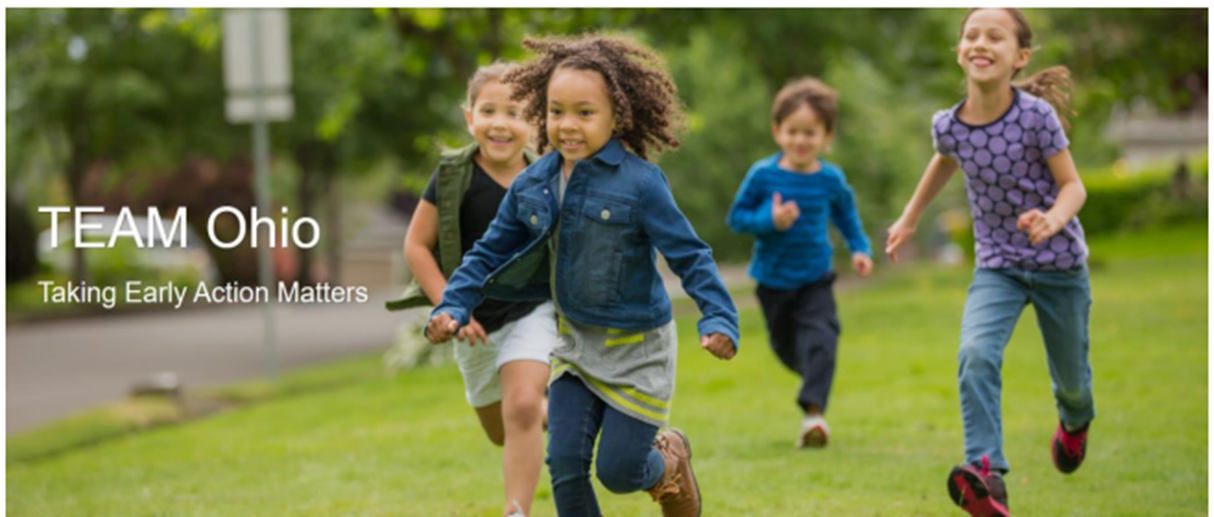 Intake Screener Training – Navigating the 
Sexual Abuse Screen
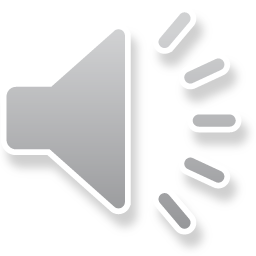